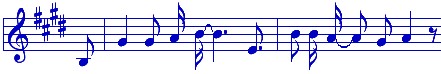 아 버 지 품에 - 가 까이갑 -니다
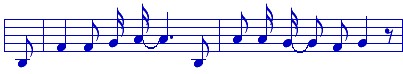 아 버 지 팔로-  날 안아 주- 소서
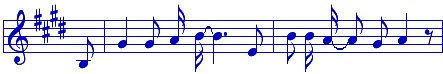 아 버 지향해 – 내  손을듭 - 니다
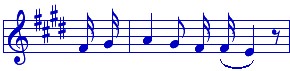 나 의 연약한 맘 -
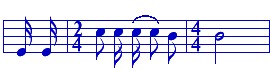 주만   보게하-소  서
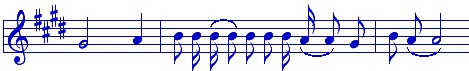 아    바  아버지-나예배합- 니  다 -
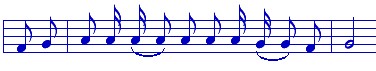 아 바  아 버 지  - 나 경 배 합  -니   다
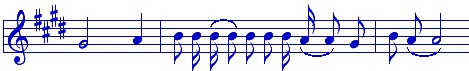 아    바  아버지-나사랑합- 니  다 -
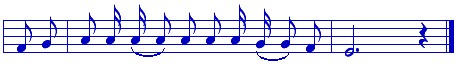 아 바  아 버 지-  나 찬양 합 - 니  다